to do
my students need to partner up
put chapter self tests on website 
copy 6 lab reports
1
http://www.laney.edu/wp/vsmall/
2
vsmall
WAjzgMBltbiu
3
Added to website [http://www.laney.edu/wp/vsmall/] 

Self Test ch 1

Due today: none 



Ch 1 homework due: Thursday, 4 sep
4
Today’s Lecture 
Ch 2: Atoms and the Periodic Table 
2.1 Atomic Theory 
2.2 Elements and Atomic Number 
2.3 Isotopes and Atomic Weight
2.4 The Periodic Table
2.5 Some Characteristics of Different Groups


Today’s Lab: 
Exp 1: Metric Measurements 
Remember to print out each Lab Report before class
5
Next Lecture
Ch 2: Atoms and the Periodic Table 
2.6 Electronic Structure of Atoms
2.7 Electron Configurations
2.8 Electron Configurations and the Periodic Table
2.9 Electron-Dot Symbols

Next Lab
Exp 4: Graph (shorten)
6
Coming soon
Schedule change:
7
General Issues
This is a “Last Name First” class
Put last name first on all assignments, quizzes, exams, Scantrons, etc
Points will be taken off

I frequently call on students in the during lecture. Please let me know if you prefer not being called on. 

Chemistry Tutors: 
Tutoring program in Student Center (Lisa Cook) 

Always have a (simple) scientific calculator with you in class
especially for quizzes and exams 

Homework always due 1 week after chapter finished
8
Tutoring is being set up for chemistry
9
Lab Report Form Etiquette
Put lab instructor’s name on the top of everything you hand in

Do not staple multiple labs together (-5 points)
10
Web site
http://www.laney.edu/wp/vsmall/

On this web site I will post
Syllabus package
Current lecture PowerPoint's (by chapter) 
Useful handouts (by chapter) 
Lab reports
11
We will communicate by email: 
chemsmall789@gmail.com

Please email me at this address with the email address you want me to be using for the course (Roster to come)
I will copy and paste your email address
12
Scott’s email
scott.beaver17@yahoo.com
13
Office hours
Dr Small, CHEM 30A (40573 Lecture ) 


Mon / Wed: 12:30 – 1:00 pm

Where: Rm A239 (right here)
14
15
Important dates for Chem 30A
2 Sep		Census date 
8 Sep		Last day for Pass/No pass option
15 Nov		Last day to withdraw with a ‘W’
10 Dec		Noon – 2 pm, Tue, here or in lab
16
regarding roster slides
If there is a ‘V’ to the left of your name, you are in my lab (Dr. Small)

Otherwise, you’re in Scott’s lab.

Please check for mistakes
Also check email
17
Check 
your 
email 
addresses
18
Check 
your 
email 
addresses
19
Start lecture
20
Today’s lab
Help me remember to hand back corrected labs
21
Today’s lab
Exp 1: Metric Measurements 
Use metric balances – not beam balances 
Record all digits from the metric balance 
they are all significant 
Do not drop your metal piece directly into a glass graduated cylinder --  it will break 
Skip parts 7 & 8 

No chemicals today!
22
We will interpolate today!
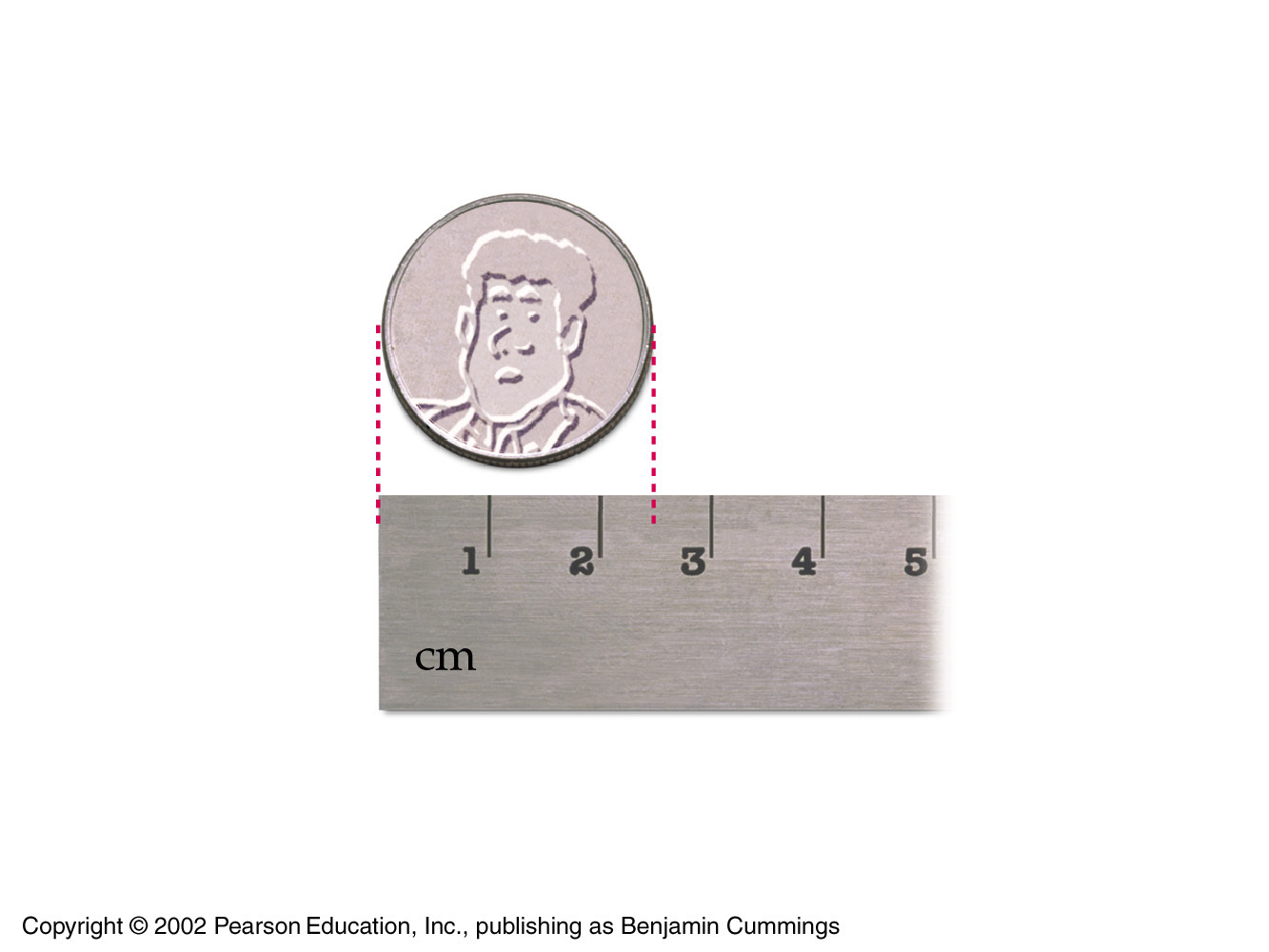 How many sig figs on top? 



How many sig figs on bottom?
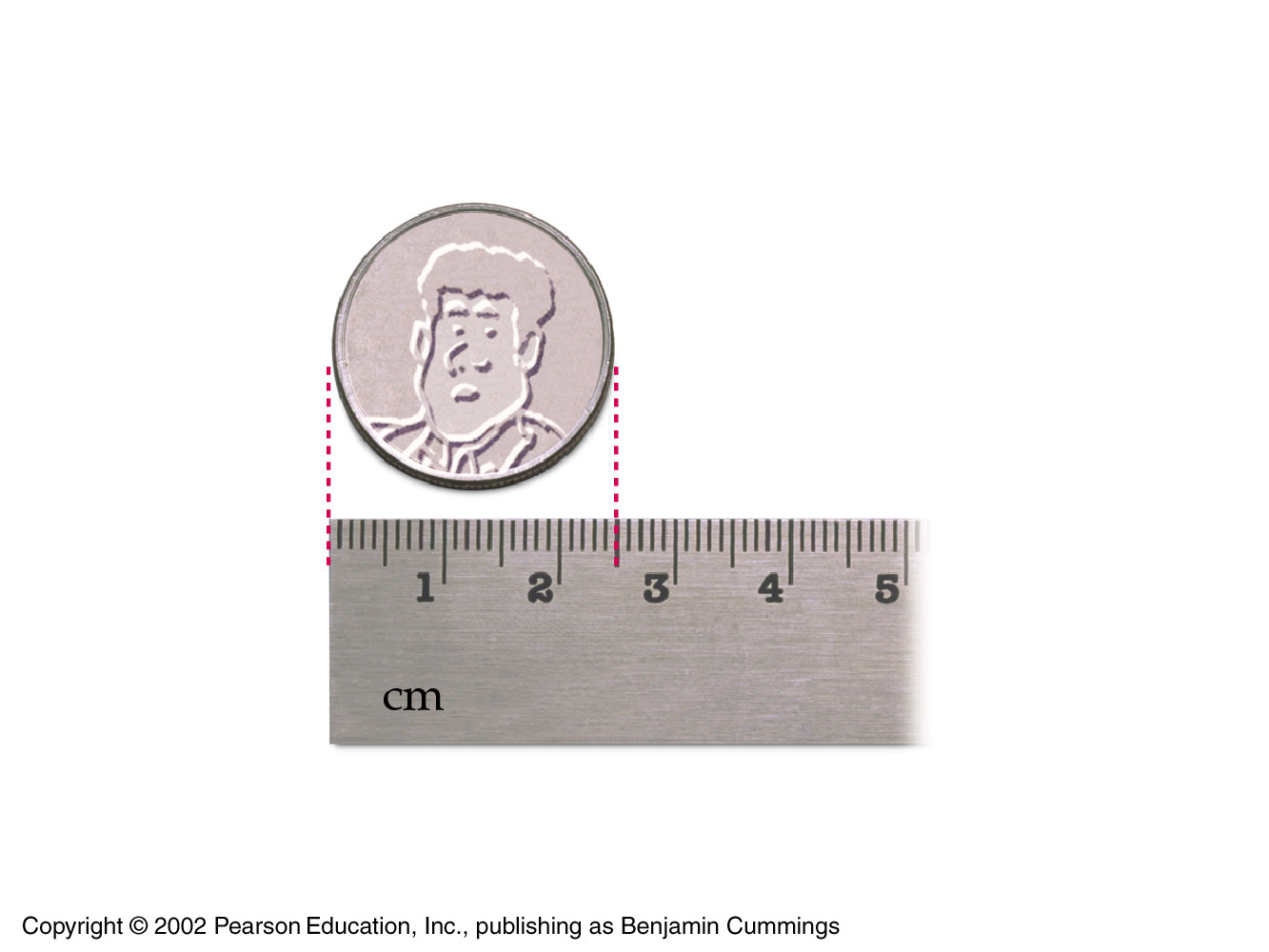 23
Measuring the Volume of a Solid Object by Water Displacement
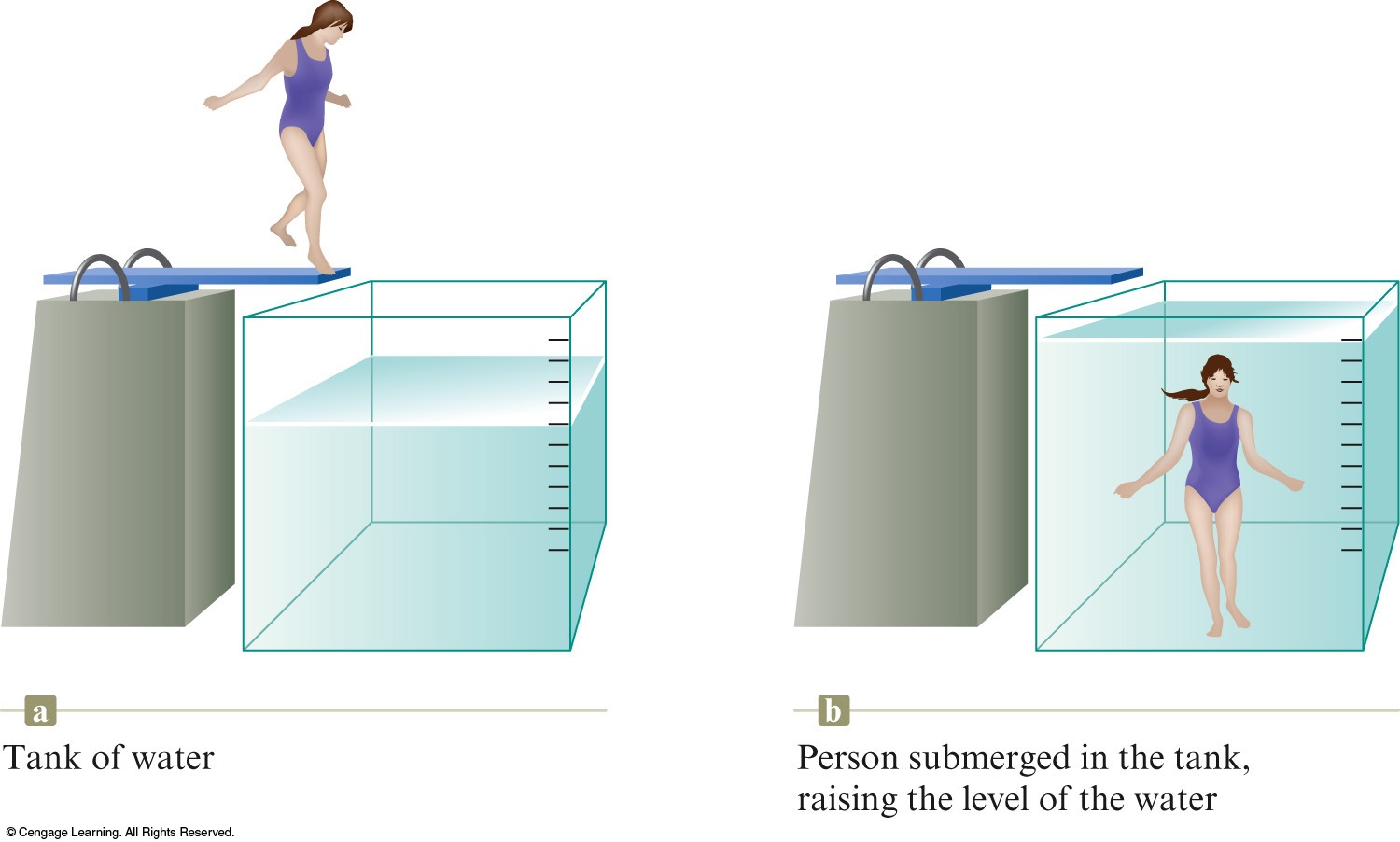 Copyright © Cengage Learning. All rights reserved
A piece of metal (mass = 47.5432 g) is placed in 10.1 mL of chloroform (d = 1.498 g/mL) in a 25 mL graduated cylinder. The chloroform level increases to 15.46 mL. The best value for density of this metal from these data is
A) 3.4 g/mL.	
B) 1.20 g/mL.	
C) 8.9 g/mL.
D) 5.17 g/mL.
E) 8.87 g/mL.
Ans: C
what element might it be?
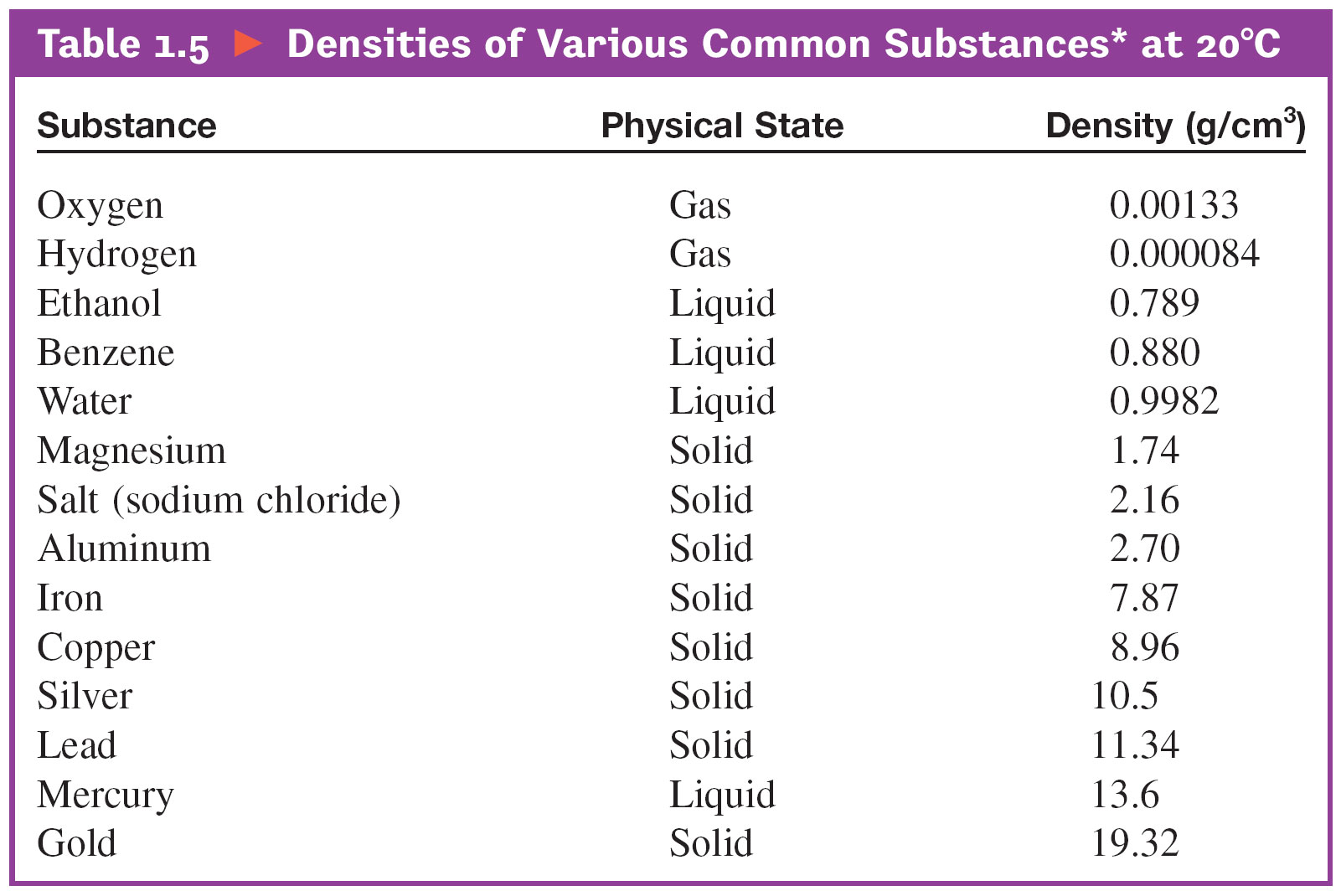 Copyright © Cengage Learning. All rights reserved
Lab Dress Codes
If you are not dressed properly, you will have to miss the lab
don’t miss over 3 labs

Covered foot wear
lab glasses 
etc
See the movie
26
Lab Issues
Broken glassware costs money

Until you pay your bill
you won’t get any grades from Peralta
you won’t be able to register at Peralta

Hand-backs: quizzes, exams, labs, homework, etc
Will take place mostly during lab

Please email me concerning any class you will be missing 
This will help your lab partner
27